Chromosomes and DNA Packaging
Chapter 5
The Problem
Human genome (in diploid cells) = 6 x 109 bp
6 x 109 bp X 0.34 nm/bp = 2.04 x 109 nm = 2 m/cell
Very thin (2.0 nm), extremely fragile
Diameter of nucleus = 5-10 mm 
DNA must be packaged to protect it, but must still be accessible to allow gene expression and cellular responsiveness
Solution: Chromosomes
Single DNA Molecule and associated proteins
Karyotype
Chromatin vs. Chromosomes
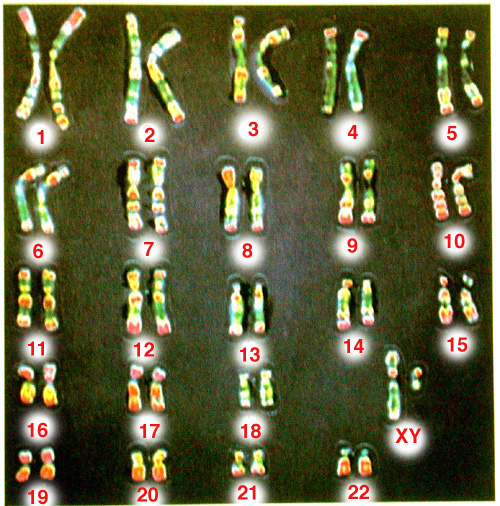 [Speaker Notes: Single DNA Molecule and associated proteins
Evident during metaphase of Mitosis and Meiosis
Karyotype---A karyotype is the complete set of all chromosomes of a cell of any living organism. The chromosomes are arranged and displayed (often on a photo) in a standard format: in pairs, ordered by size. Karyotypes are examined in searches for chromosomal aberrations, and may be used to determine other macroscopically visible aspects of an individual's genotype, such as sex (XX vs. XY pair). 
Technically, chromosomes are the duplicated, condensed form of chromatin, but the terms are used somewhat interchangeably.]
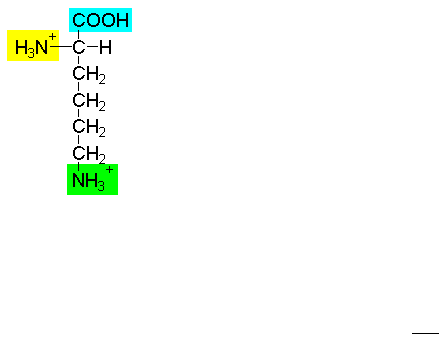 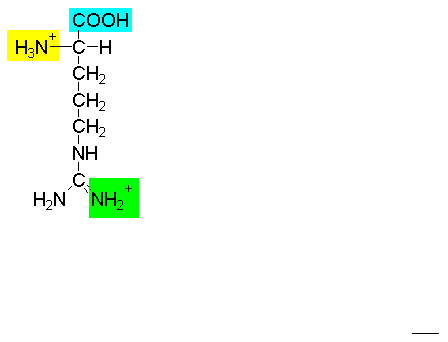 HISTONES
Main packaging proteins
5 classes: H1, H2A, H2B, H3, H4. 
Rich in Lysine and Arginine
[Speaker Notes: Main packaging proteins---found in eukaryotes and some Archaes
Mass of histones in nucleus = mass of DNA
The (+) charges are instrumental in the recognition process, binding by electrostatic interactions to the phosphate backbone.
HOW CAN THEY BE REMOVED?
Sequence independent contacts mediate interactions between core histones and DNA. DNA is bent araound histone core. Basis for bending is H-bonding between histones and contacts in minor groove (140 H-bonds, primarily between histone and O of phosphates in backbone in minor groove, 7 between R-groups and bases in minor groove). Note: average DNA interacting protein has 20 H-bonds. Basic nature of histones masks negative phosphates, allows bending. 
binding is strong but in areas with little info, is non-specific.]
HISTONES
NOTE: if histones from different species are added to any eukaryotic DNA sample, chromatin is reconstituted. Implication?
Very highly conserved in eukaryotes in both
Structure
Function
Protection
Must allow gene activity
[Speaker Notes: NOTE: if histones from different species are added to any eukaryotic DNA sample, chromatin is reconstituted. Implication?
Very highly conserved in eukaryotes in both
Structure—very similar aa composition, most substitutions are conservative. 
Function
Protection
Must allow function
QUESTION: CAN THEY AFFECT GENE EXPRESSION?]
Variability in Histones
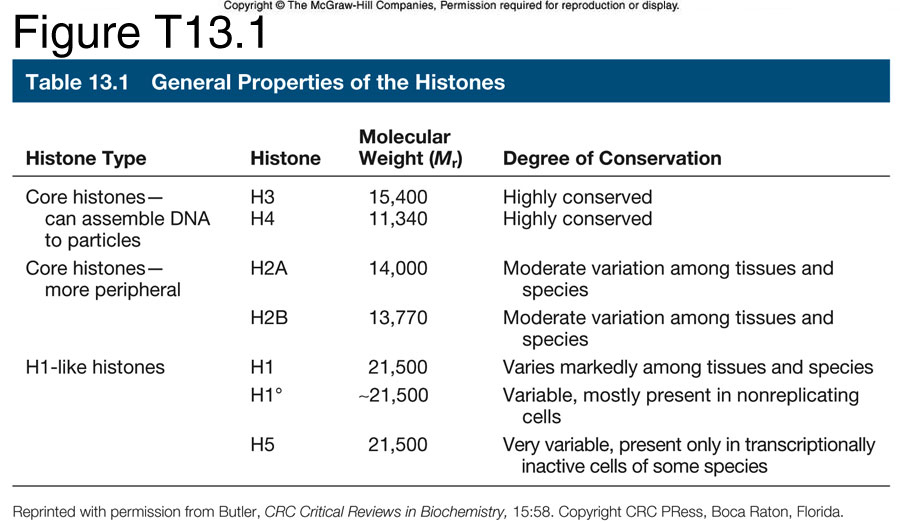 WEAVER: TABLE 13.1
[Speaker Notes: H4---Only 2 variations ever discovered. Ex Cow and Pea differ at only 2 positions out of 102 total aa (Arg for Lys and Val for Ile, both conservative subs). 
H3—also highly conserved
H2A, H2B---Some variation between tissues and species
H1-like histones
H1—Varies markedly between tissues and species
H1º--Variable, mostly present in non-replicating cells
H5---Extremely variable—only present in transcriptionally inactive cells of some species]
HISTONES
Fairly uniform, some variability
Why variable if only function is packaging?
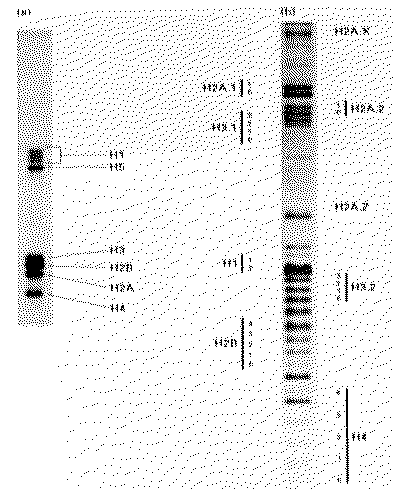 [Speaker Notes: Fairly uniform, some variability
Why variable if only function is packaging?]
Variations In Histones
How can cells introduce changes in protein structure and thus protein function?
Mutations
Post transcriptional modifications—ex alternate splicing 
Post translational modifications
Acetylation
Methylation
Ser-Thr O-phosphorylation
His N-phosphorylation
NOTE: These processes are dynamic. They give the cell another means to regulate gene expression
[Speaker Notes: How can cells introduce changes in protein structure and thus protein function?
Mutations—but must retain the original gene or function  (ex lysosyme). occurs after gene duplication
Histone H1 shows greatest sequence variation. 
Post transcriptional modifications—ex alternate splicing 
Post translational modifications—Histone heterogeneity by post-translational modification
chargeMost change charge on protein and have important effects on chromatin structure
NOTE: These processes are dynamic. Groups can be added and removed, affecting the interaction of histones and DNA. They give the cell another means to regulate gene expression]
DNA is complexed with proteins and organized as chromatin in the interphase nucleus:
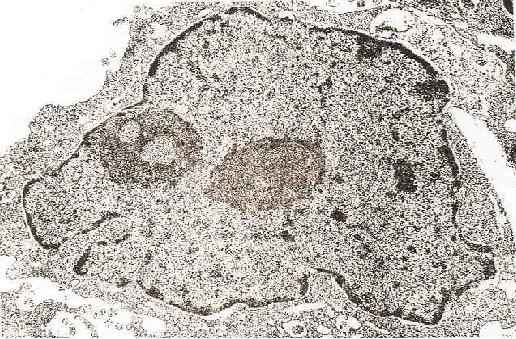 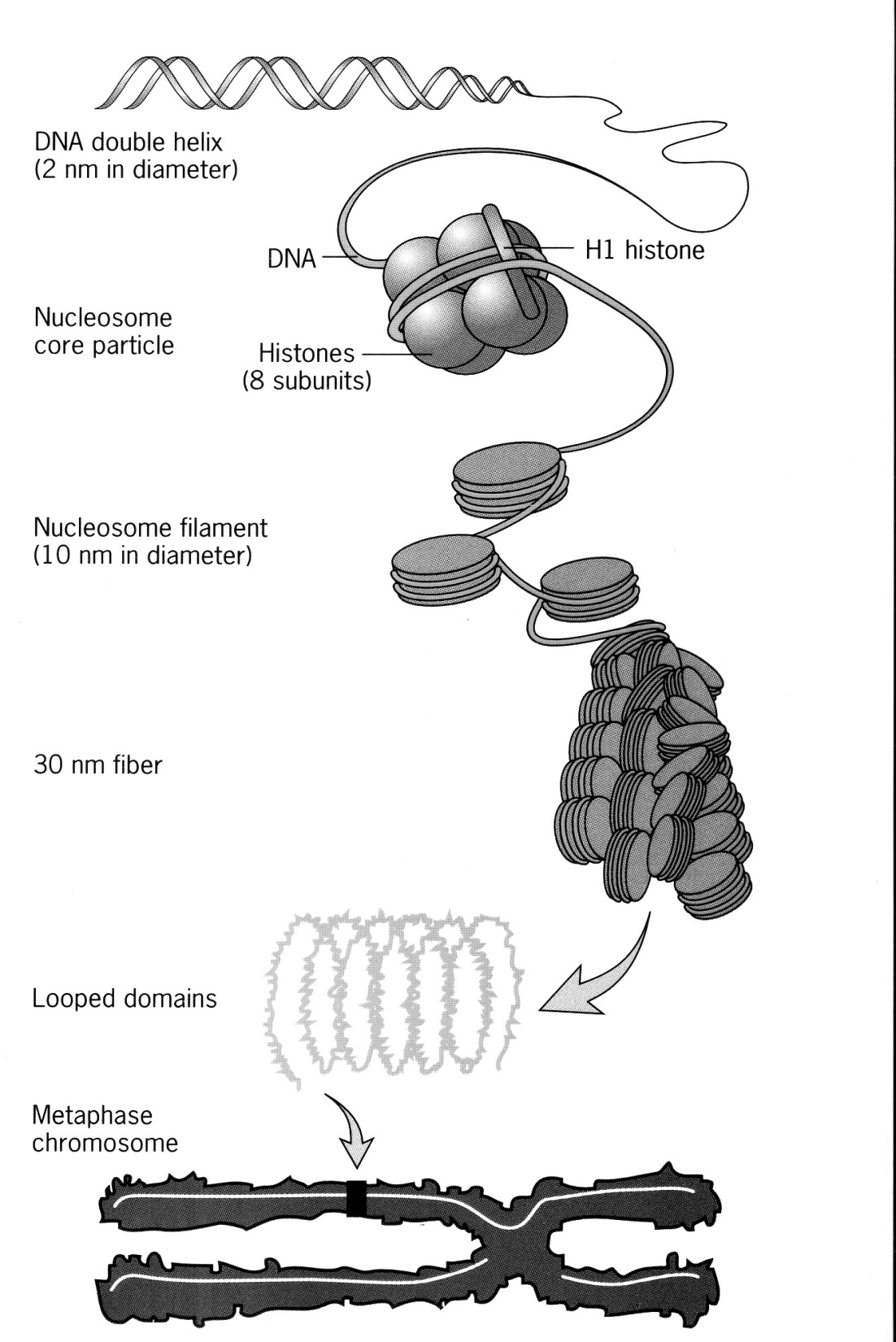 Fig. 9
Orders of chromatin structure from naked DNA to chromatin to fully condensed chromosomes...
Beads on a String—10 nm Fiber
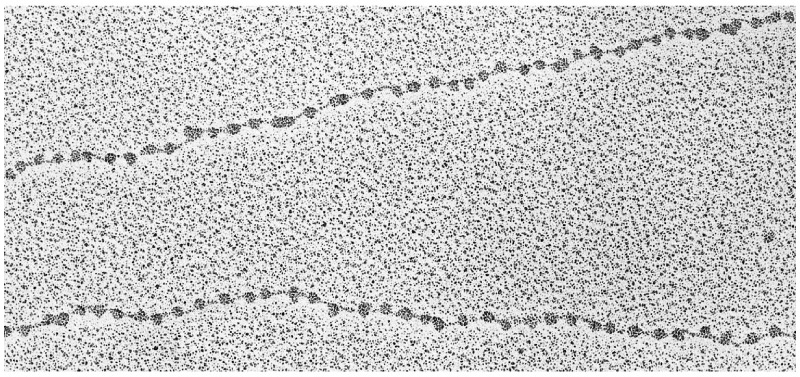 10 nm filament; nucleosomes
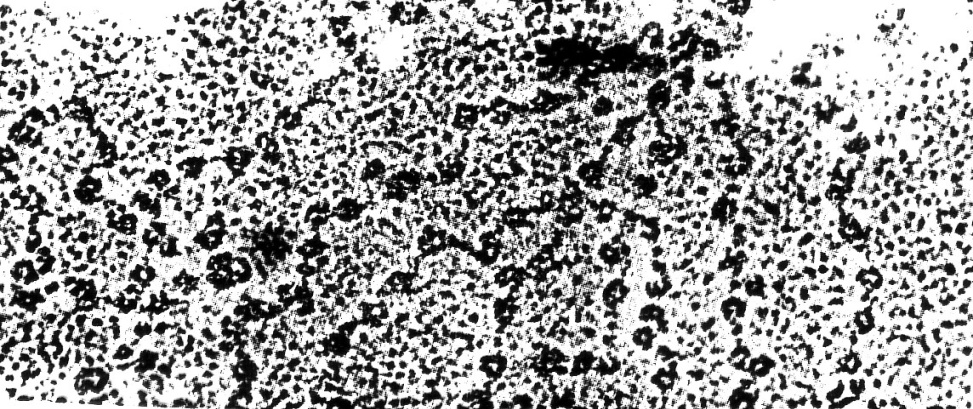 protein
purification
H1
H3
H2A
histones 
(= 1g per g DNA)
DNA
H2B
H4
Basic (arg, lys);
+ charges bind 
  to - phosphates
  on DNA
Separate DNA from protein
proteins
DNA
H1
146 nt fragments
2H3
2H2A
the histone
octamer
2H2B
2H4
deoxyribonuclease I 
(DNase I) digestion
nucleosomes
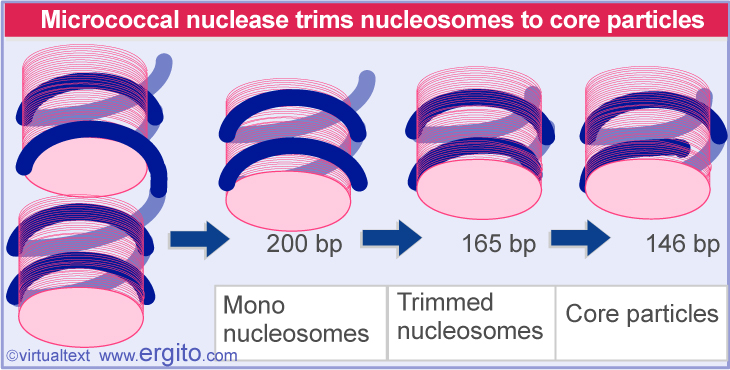 Core Particle
Conclude: histones in a 
 nucleosome protect 146 nt 
 from DNase I attack.
[Speaker Notes: Fundamental unit>>> the 10 nm fiber “beads on a string called nucleosomes. Nucleosomes are ~200 bp (range up to 260 [sea urchin sperm]). Consist of 
	Histone H1
	2 each of Histones H2A, H2B, H3, and H4. 
	DNA fragment
Further digestion: H1 falls off below ~160, can’t remove below 146.
Core particle: 
	 Histone octamer
	146 bp DNA

Linker region: variable, DNA to which H1 is attached.]
10 nm Fiber
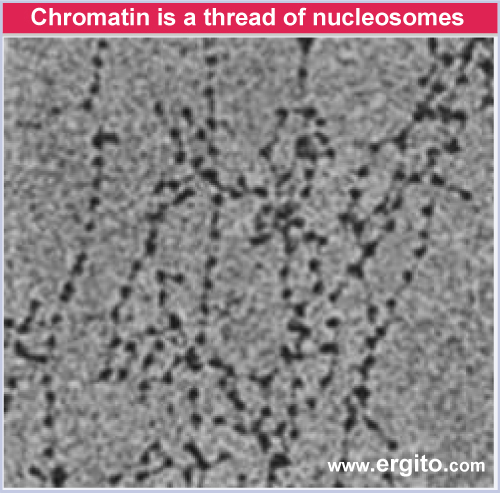 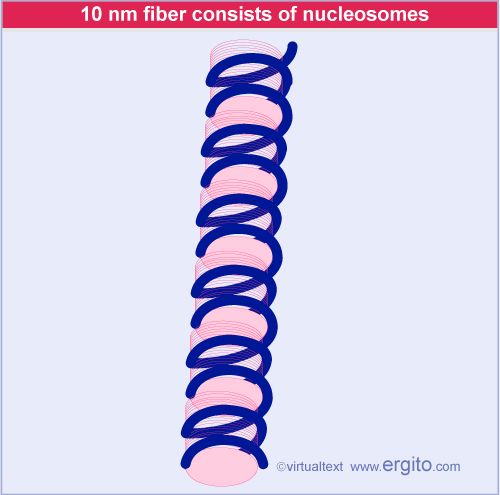 A string of nucleosomes is seen under EM as a 10 nm fiber
[Speaker Notes: Figure: 20.17

Title:
Chromatin is a thread of nucleosomes

Caption:
The 10 nm fiber in partially unwound state can be seen to consist of a string of nucleosomes. Photograph kindly provided by Barbara Hamkalo.]
30 nm Fiber
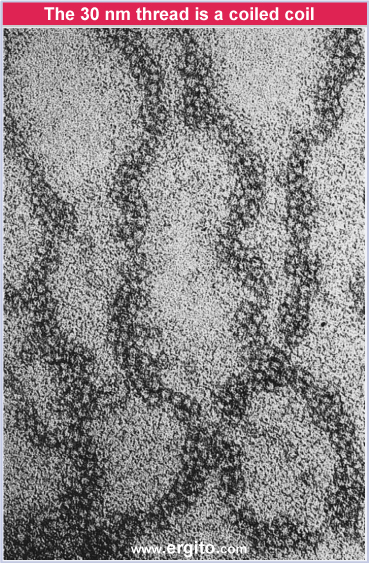 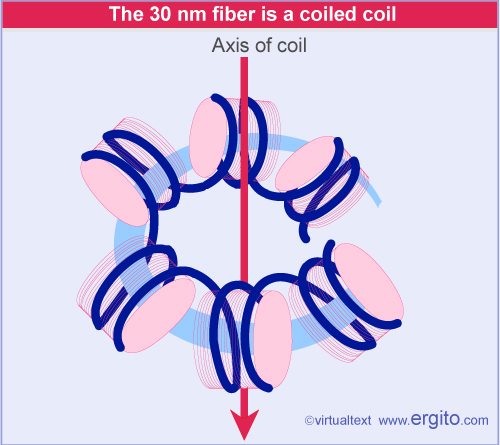 30 nm fiber is coil of nucleosomes with 6/turn
[Speaker Notes: Figure: 20.19
The next level of compaction

Title:
The 30 nm thread is a coiled coil

Caption:
The 30 nm fiber has a coiled structure. Photograph kindly provided by Barbara Hamkalo.]
The 30 nm Fiber(Compacts DNA 7X more)
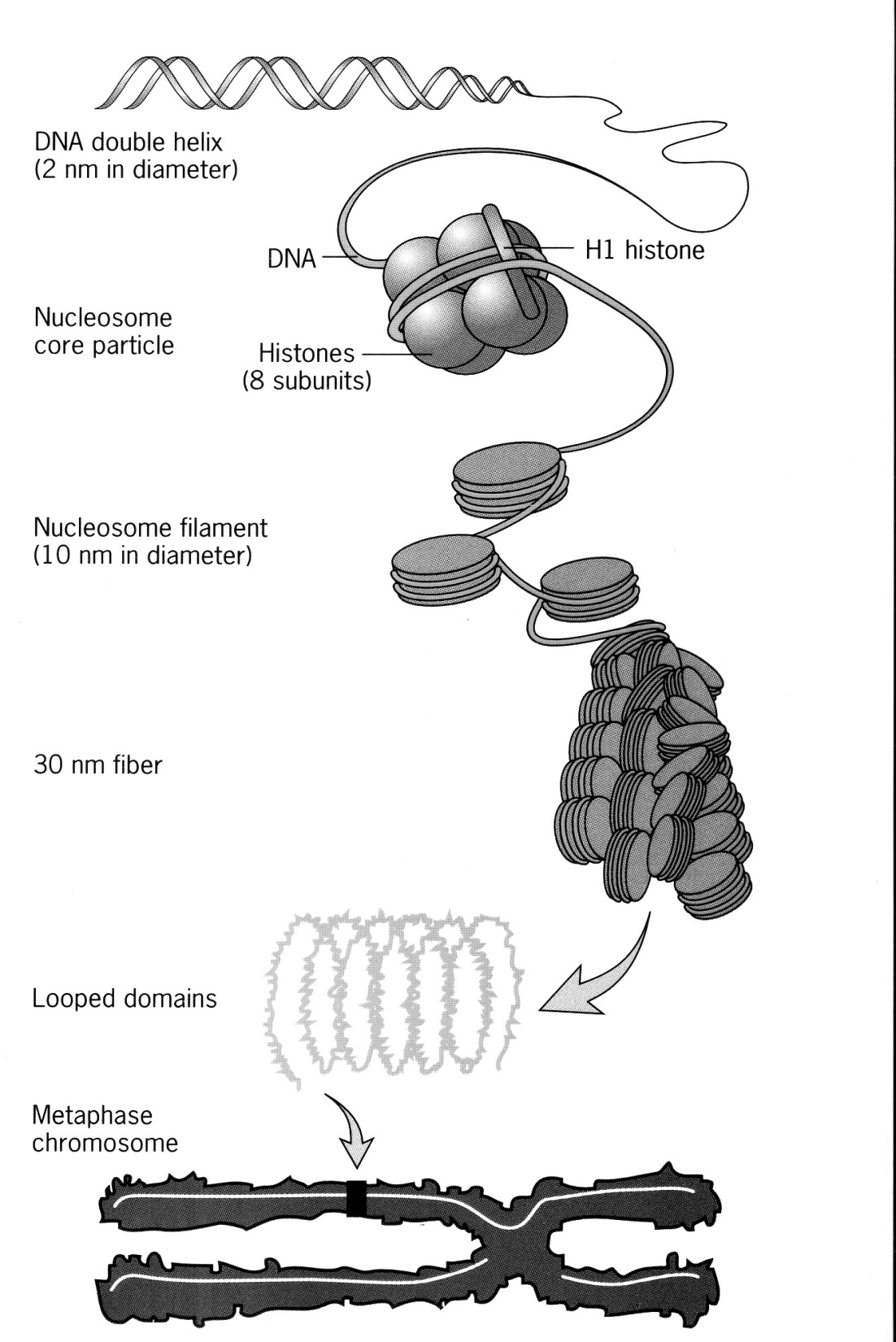 Fig. 9
Orders of chromatin structure from naked DNA to chromatin to fully condensed chromosomes...
Acid extraction removes histones from meta-phase chromosomes, leaving nonhistones...
Low power                                       high power
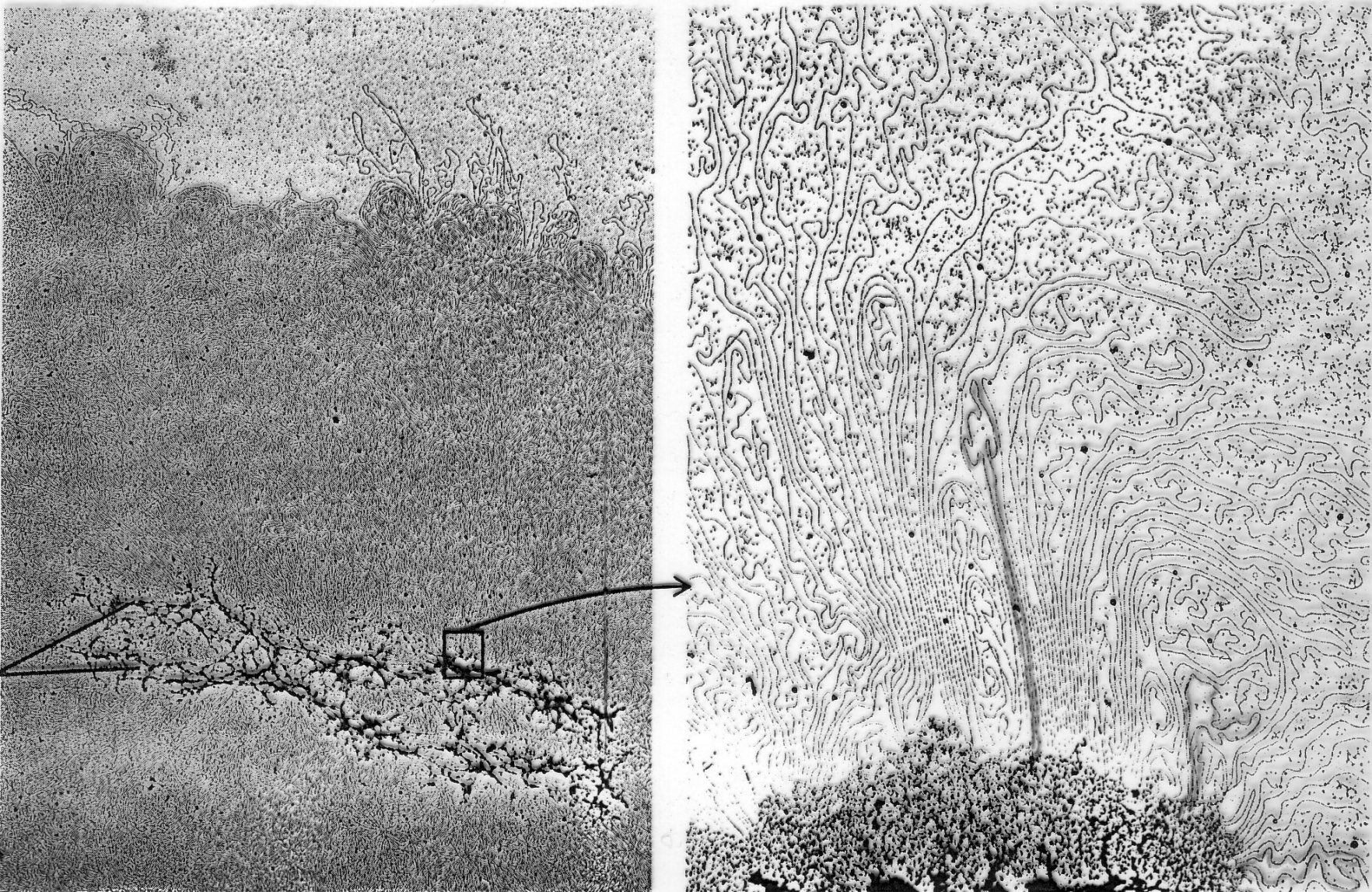 DNA
 loops
Scaffold 
protein
Major non-histone proteins = topoisomerases!
Different forms of chromatin show differential gene activity.
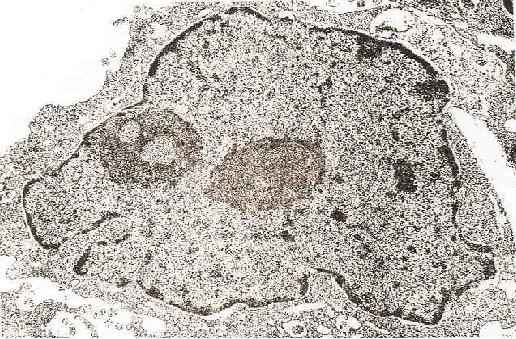 heterochromatin
euchromatin
Protamines
In sperm heads, DNA must be further compressed
Protamines
~2/3rd basic amino acids, (mostly Arg)
Greater degree of compaction associated with:
Fit in DNA
Salt bridges between Arg residues in both the contact helix and adjacent helices
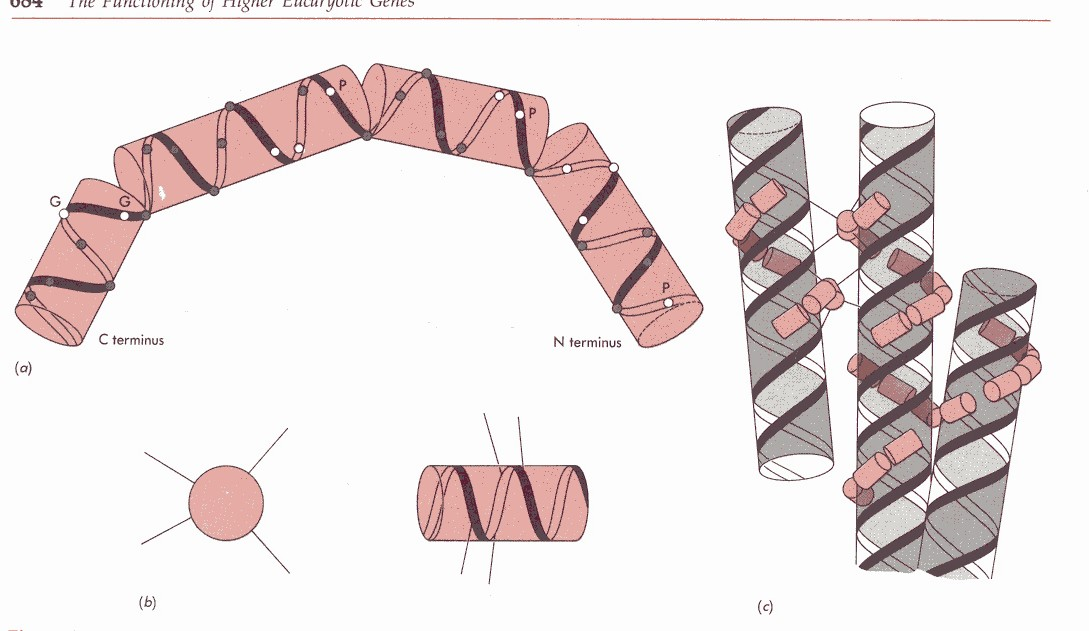 [Speaker Notes: In sperm heads, DNA must be further compressed
Protamines
Are shuttled to nucleus of developing spermatocytes, where they displace histones
~2/3rd basic amino acids, (mostly Arg)
Greater degree of compaction associated with:
Fit in DNA groove in double helix
Salt bridges between Arg residues in both the contact helix and adjacent helices.
Maximum compaction. No need for gene expression.
Built for speed]
Other DNA Associated Proteins
Gene expression in a dynamic environment 
DNA associated non-histones:
Palindromes
-helices
Symmetrical dimers
Interaction between R-groups and specific bases
Role of basic amino acids
[Speaker Notes: As important as packaging is, the name of the game is gene expression.
proteins of a greater specificity required. Basis of recognition is nt sequence. 
Gene expression in a dynamic environment 
Some general themes for DNA associated non-histones:
Recognition sequence often Palindromes
Proteins characterized by -helices
Proteins are generally symmetrical dimers
Interaction between R-groups and specific bases is the basis for recognition
Role of basic amino acids—form salt bridges with phosphate groups]
back
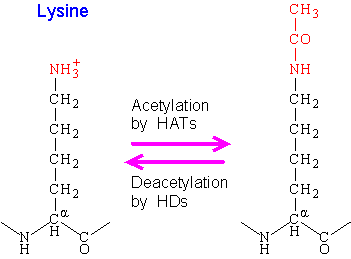 [Speaker Notes: Post-translational modification
Acetyl group (CH3COO–) covalently bound to basic amino acid in histones
Neutralizes positive charge
Eliminates ionic interaction with DNA
Decreases chromatin condensation
Associated with active transcription
Sometimes Methyl group added  (-CH3+) by Histone Methyl Transferase]
Phosphorylation (Ser and Thr)
back
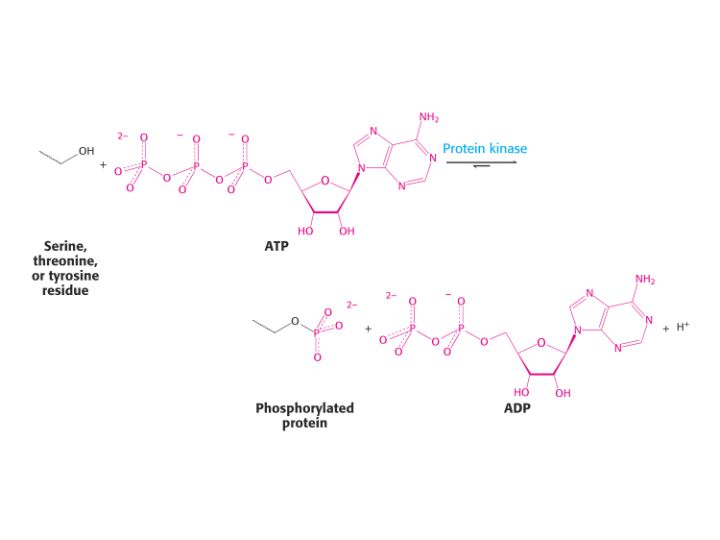 [Speaker Notes: Phosphorylation of Serine and Threonine hydroxyl groups.]
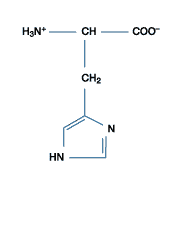 Histidine: N-phosphorylation
How will this affect His’s ability to participate in weak interactions?
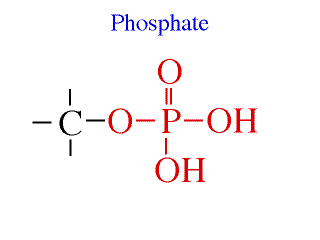 Back
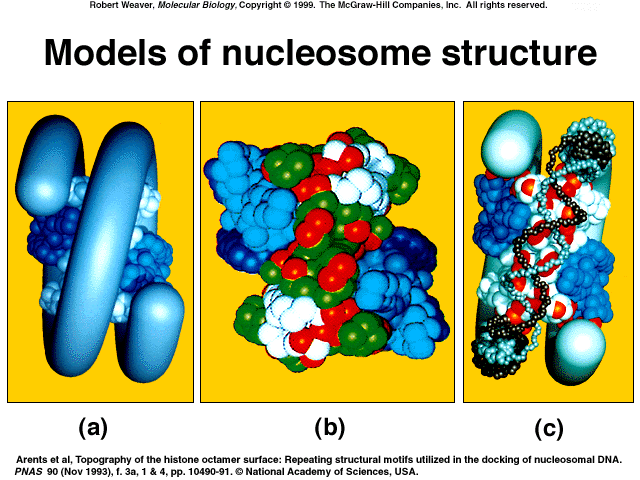 E
H
Euchromatin (E) vs Heterochromatin (H)
Fig. 11
DNase
Being more condensed (tightly packed), heterochromatin is resistant to DNase digestion.
Hypothesis:
Transcriptionally active DNA (i.e., an active gene) is in euchromatin.
nascent transcripts
E
H
Can test with DNase I, which should preferentially digest active genes in a cell...
An Experiment:
denature DNA, “spot” on filter
make 2 
of these...
Increasing time of digestion
Fig. 12
chick red blood cells
chick RBC nuclei
chromatin extraction
total chromatin
digest with DNase I for different times…
partially digested chromatin; extract undigested DNA
Increasing time of digestion
globin gene probe
ovalbumin gene 
probe
DNA from digested RBC chromatin
Radiolabel, denature cloned globin and other gene
 DNA to use as *probe. 
Allow *probe DNA to hybridize to complementary
 sequences on filters…  expose, develop autoradio-
 graph...
Fig. 13
Conclusions:
Compared to globin gene DNA, ovalbumin gene
 DNA in RBC chromatin resists DNase digestion.
Globin gene DNA in RBC chromatin must be
  more accessible to DNase (less condensed,
  more euchromatic) than ovalbumin DNA.
Histones—Degrees of Conservation
H4---Only 2 variations ever discovered
H3—also highly conserved
H2A, H2B---Some variation between tissues and species
H1-like histones
H1—Varies markedly between tissues and species
H1º--Variable, mostly present in non-replicating cells
H5---Extremely variable
[Speaker Notes: H4---Only 2 variations ever discovered. Ex Cow and Pea differ at only 2 positions out of 102 total aa (Arg for Lys and Val for Ile, both conservative subs). 
H3—also highly conserved
H2A, H2B---Some variation between tissues and species
H1-like histones
H1—Varies markedly between tissues and species
H1º--Variable, mostly present in non-replicating cells
H5---Extremely variable—only present in transcriptionally inactive cells of some species]
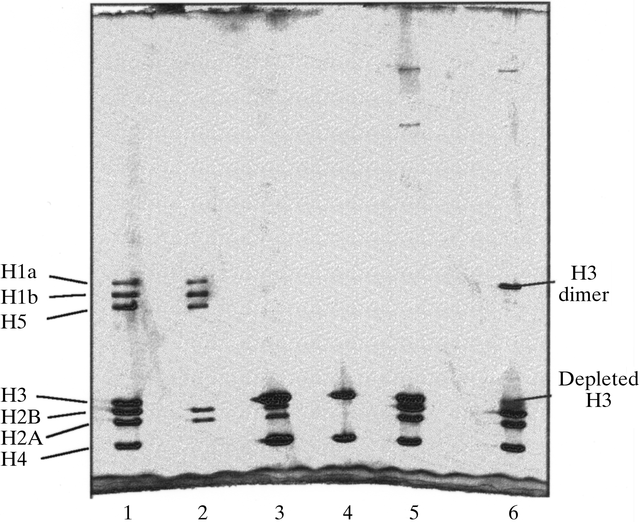 [Speaker Notes: Figure 1 A 20% SDS-PAGE gel of the proteins present in the various stages of histone octamer purification. All samples were precipitated with trichloroacetic acid, washed with acetone and dissolved in reducing buffer containing 2-mercaptoethanol, with the exception of the sample in lane 6, which was not reduced in this way. Lane 1, the supernatant at the end of stage 1 (retained); lane 2, the supernatant at the end of stage 2 (discarded); lane 3, the pellet at the end of stage 2 (retained); lane 4, the pellet at the end of stage 3 (discarded); lane 5, the reduced protein from the supernatant at the end of stage 3; lane 6, the non-reduced protein from the supernatant at the end of stage 3 (crystallized).]
Post-Translational Modifications
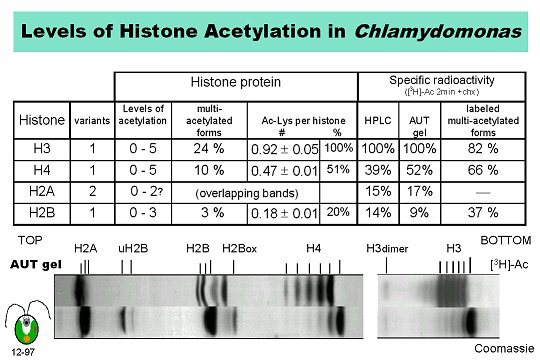 Dissection of interphase nuclei...
low [salt] extraction
10 nm filament; 
nucleosomes
30 nm solenoid fiber
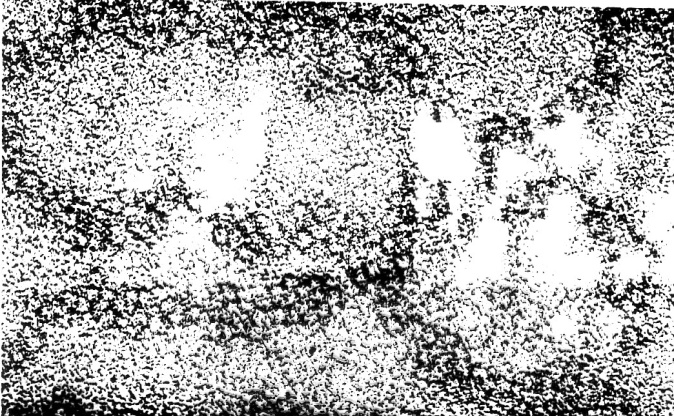 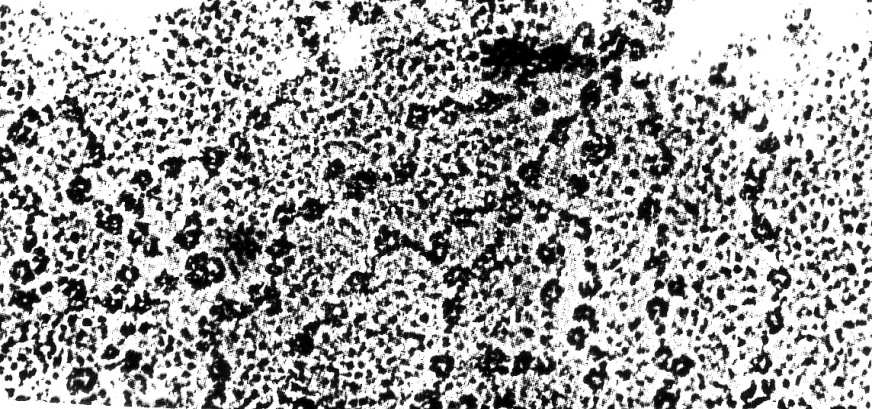 [salt]